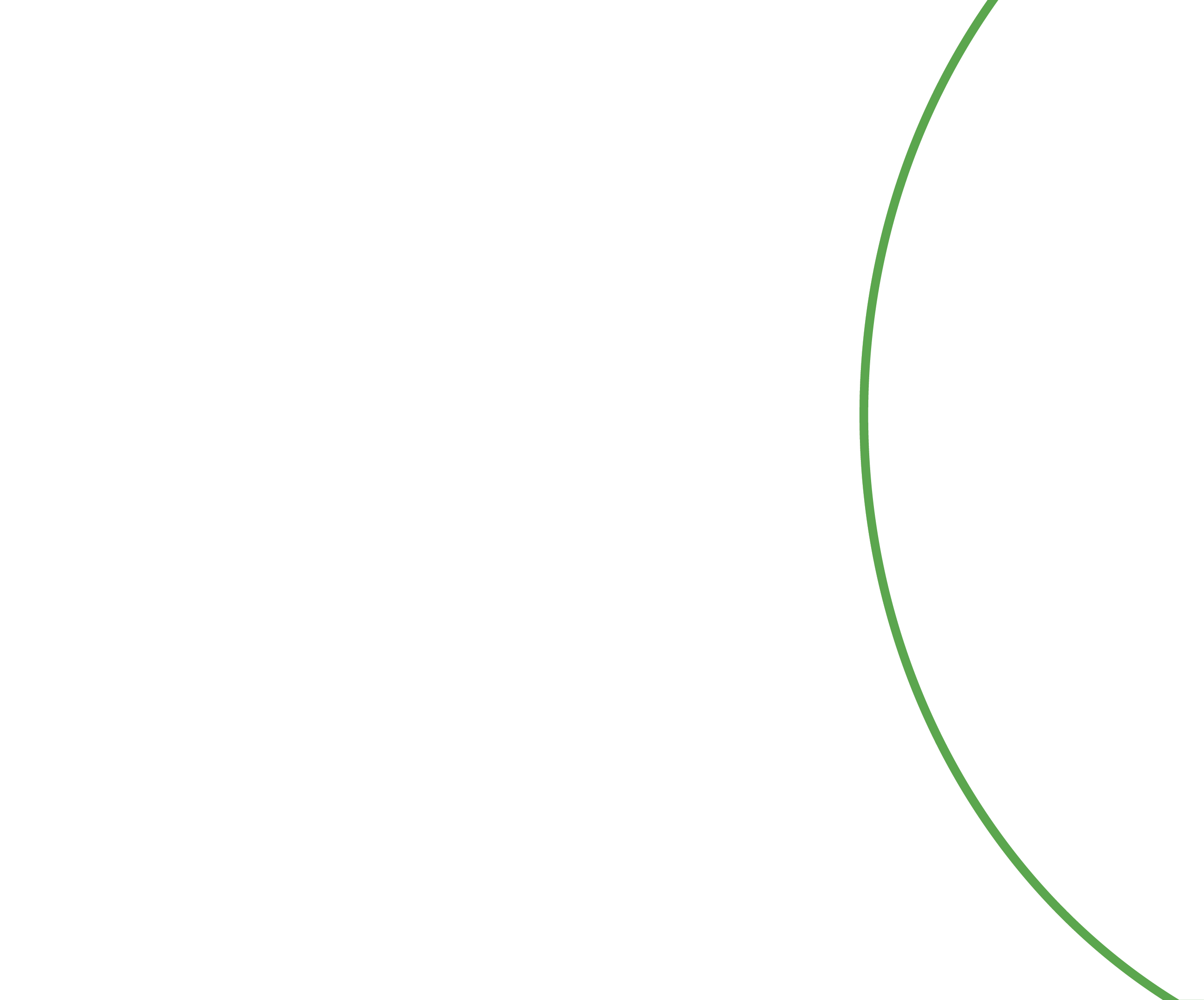 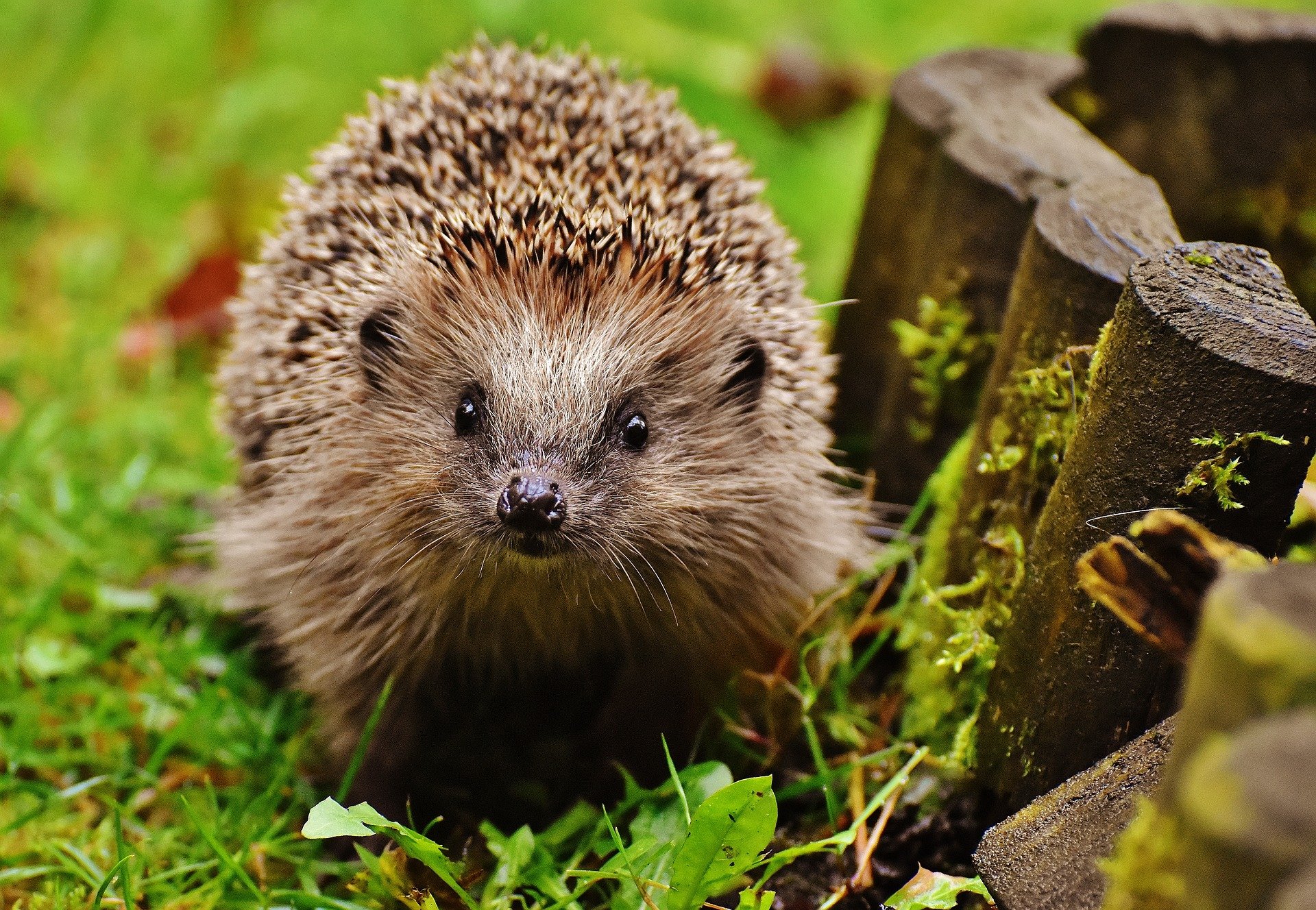 PROTECTING CHILDREN AND WILDLIFE  FROMPESTICIDES
Josie Cohen
Head of Policy & Campaigns
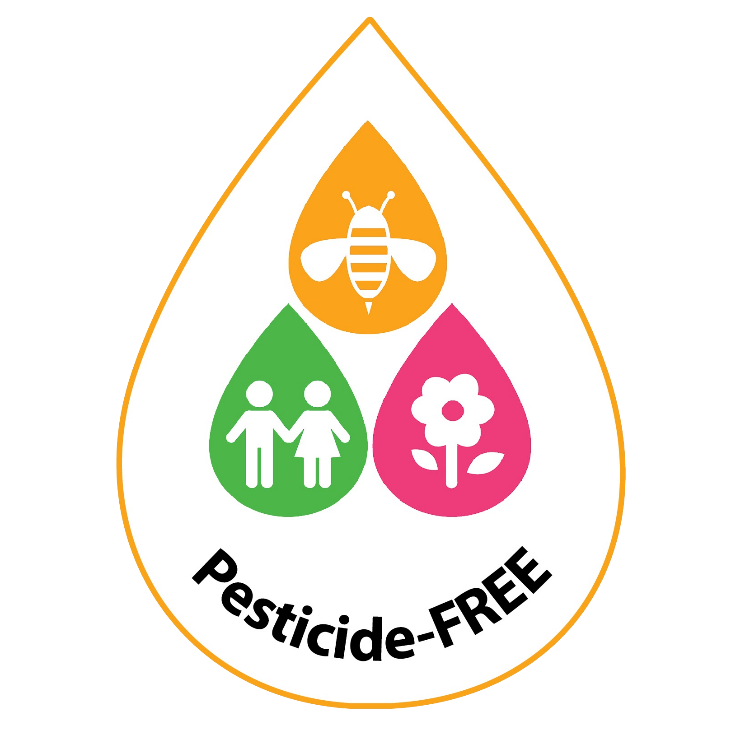 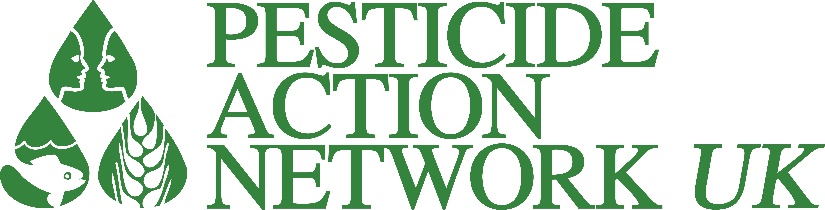 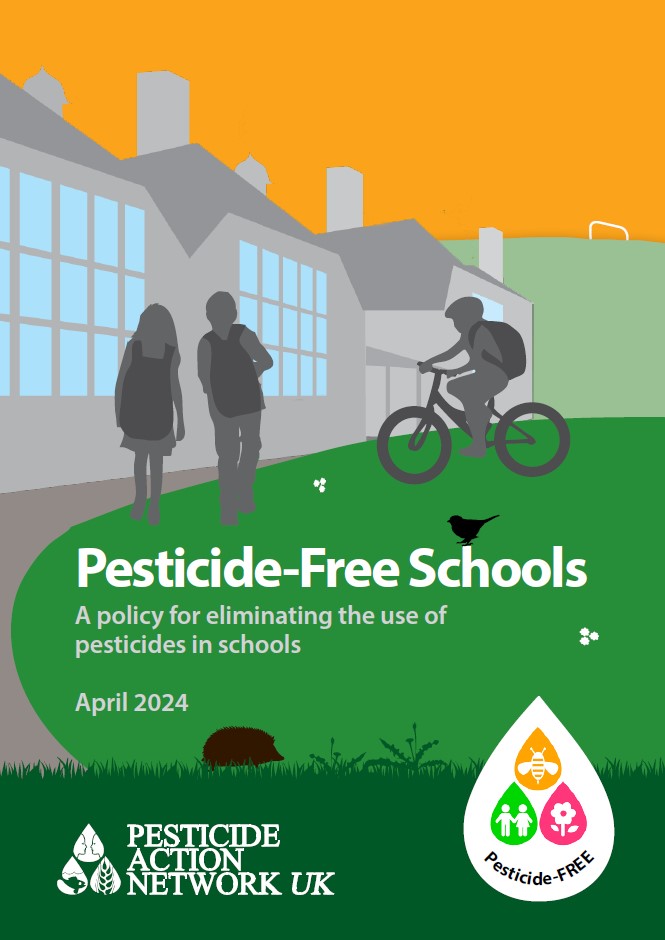 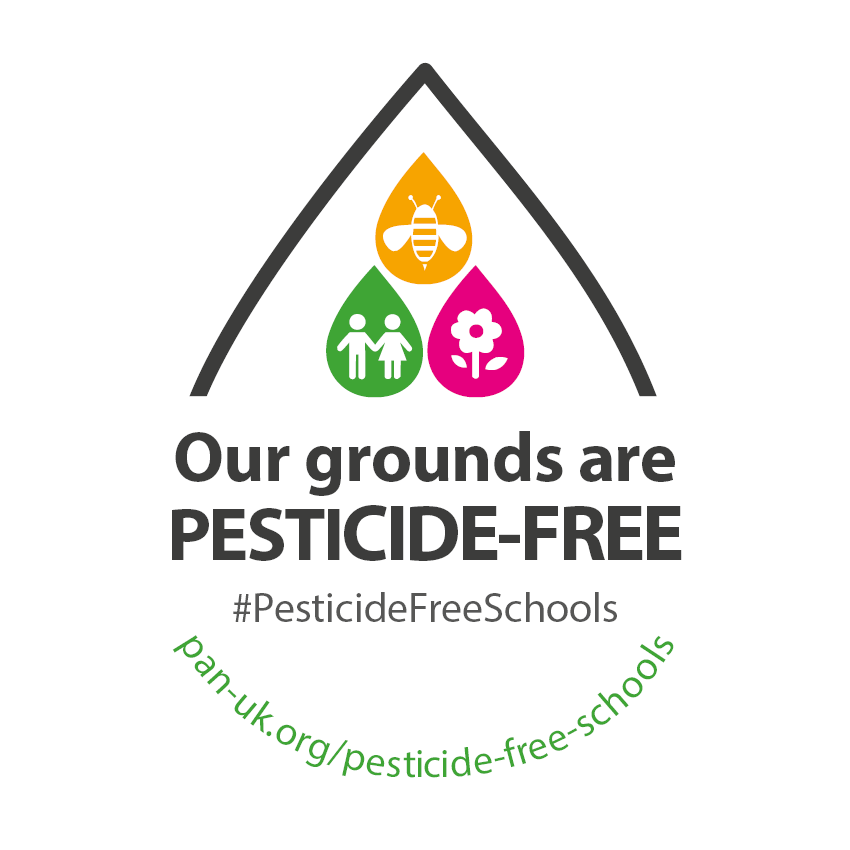 [Speaker Notes: Concrete jungles, green deserts and ‘weeds’
Green cities, urban allotments, and pavement plants

Thinking of our urban spaces as diverse spaces: patchwork of solutions to manage plants.]
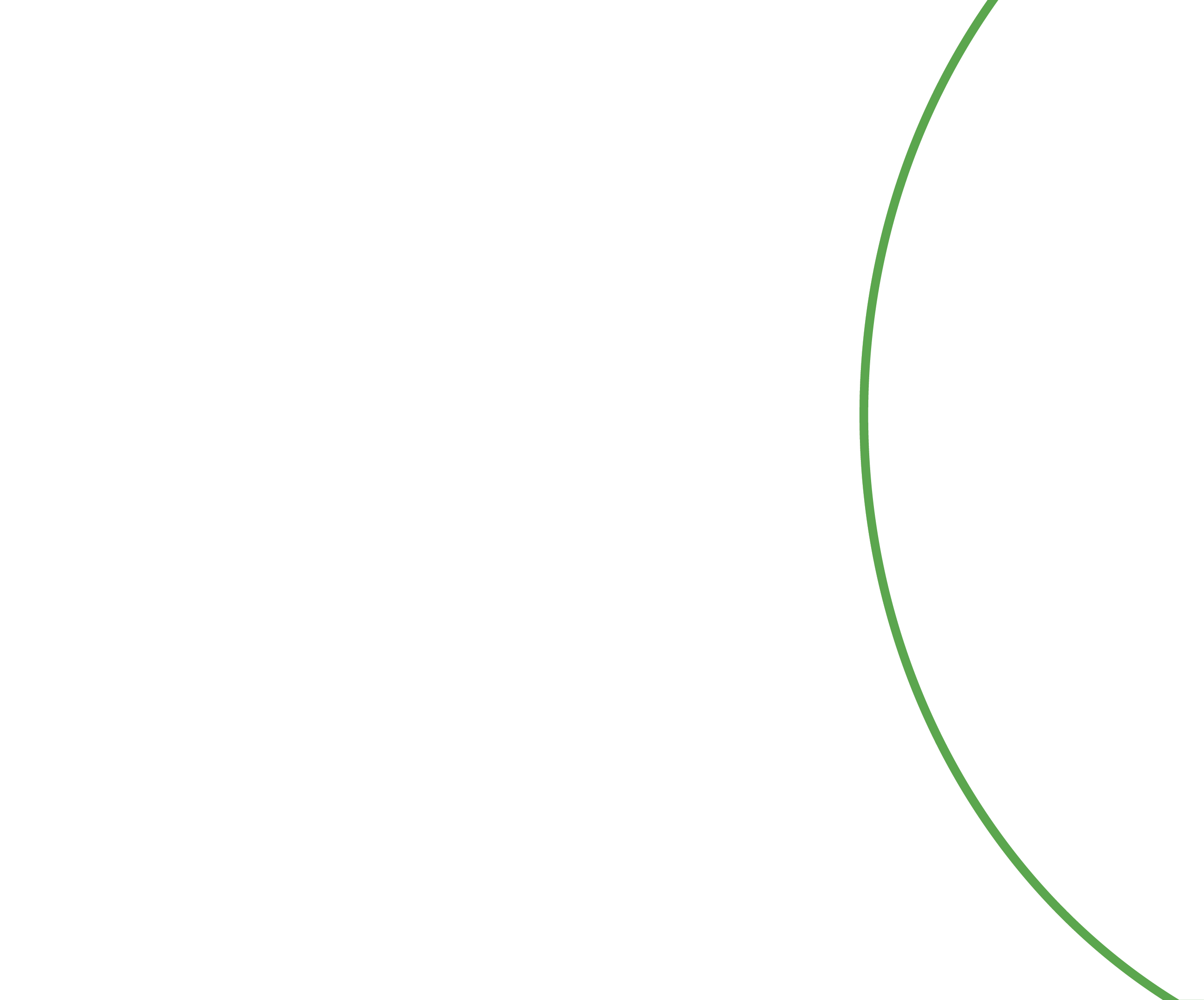 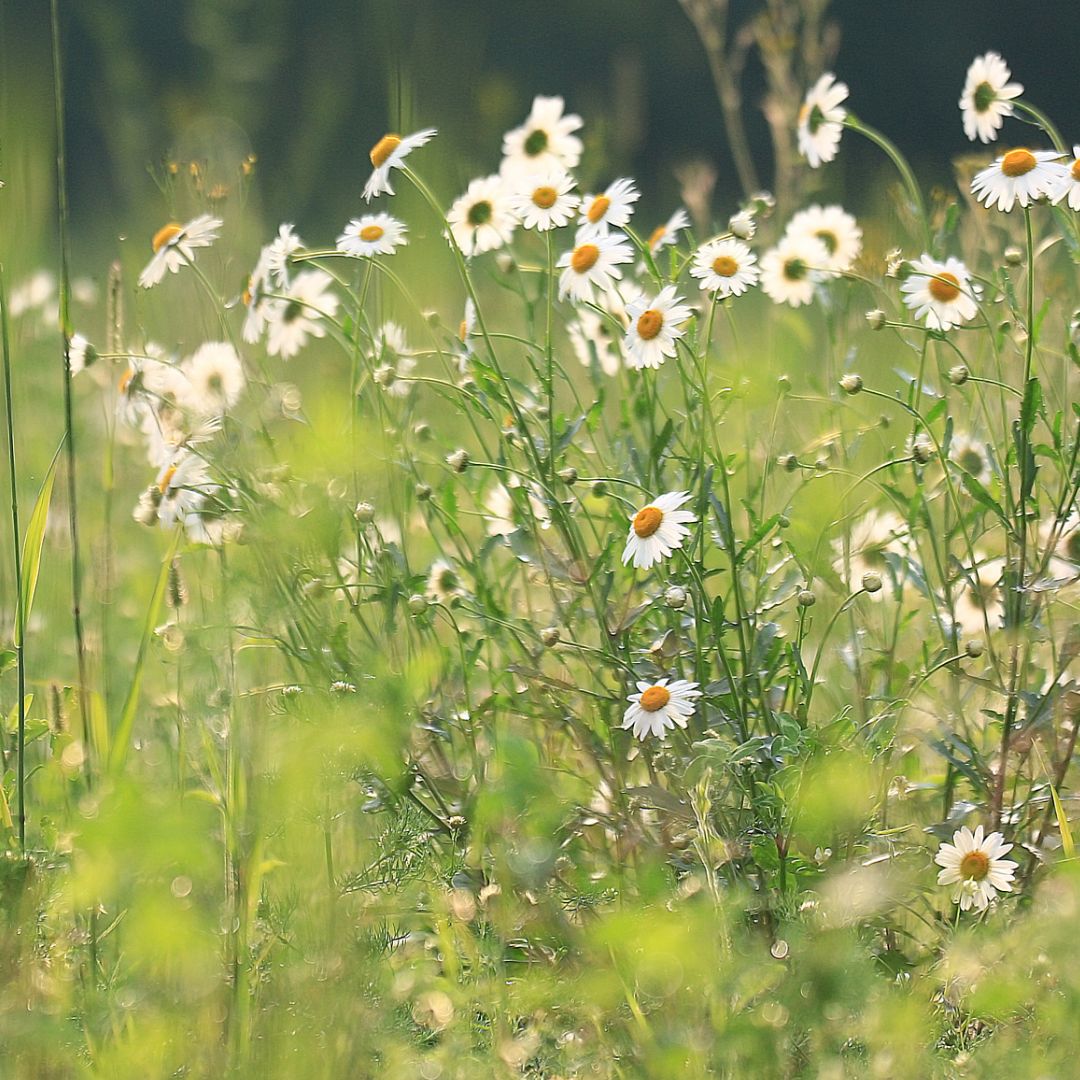 “It is ironic to think that man might determine his own future by something so seemingly trivial as the choice of an insect spray.” 
	                   ~ Rachel Carson, Silent Spring, 1962
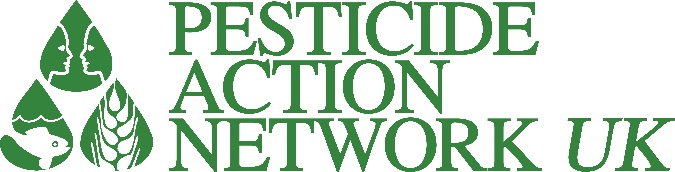